Sabatini’s
Antipasti
[Speaker Notes: Stuzzichino Della Casa – Zonzelle with, roasted tomato & bell pepper passata, extra virgin olive oil, balsamic vinegar]
[Speaker Notes: Trota Salmonata ,citrus marinated  ocean trout,zucchini salad,tomato water ,machè,parsley oil]
[Speaker Notes: Creamy Cow Burrata with sun blast tomato  basil salad ,extra virgin oliv oil and balsamic reduction]
[Speaker Notes: Creamy Cow Burrata with Roast Yellon  beets,fava beans salad white vine vinegar Balsamic,and Toasted hazelnuts]
[Speaker Notes: Creamy Cow Burrata with Roast Yellon  beets,fava beans salad white vine vinegar Balsamic,and Toasted hazelnuts,]
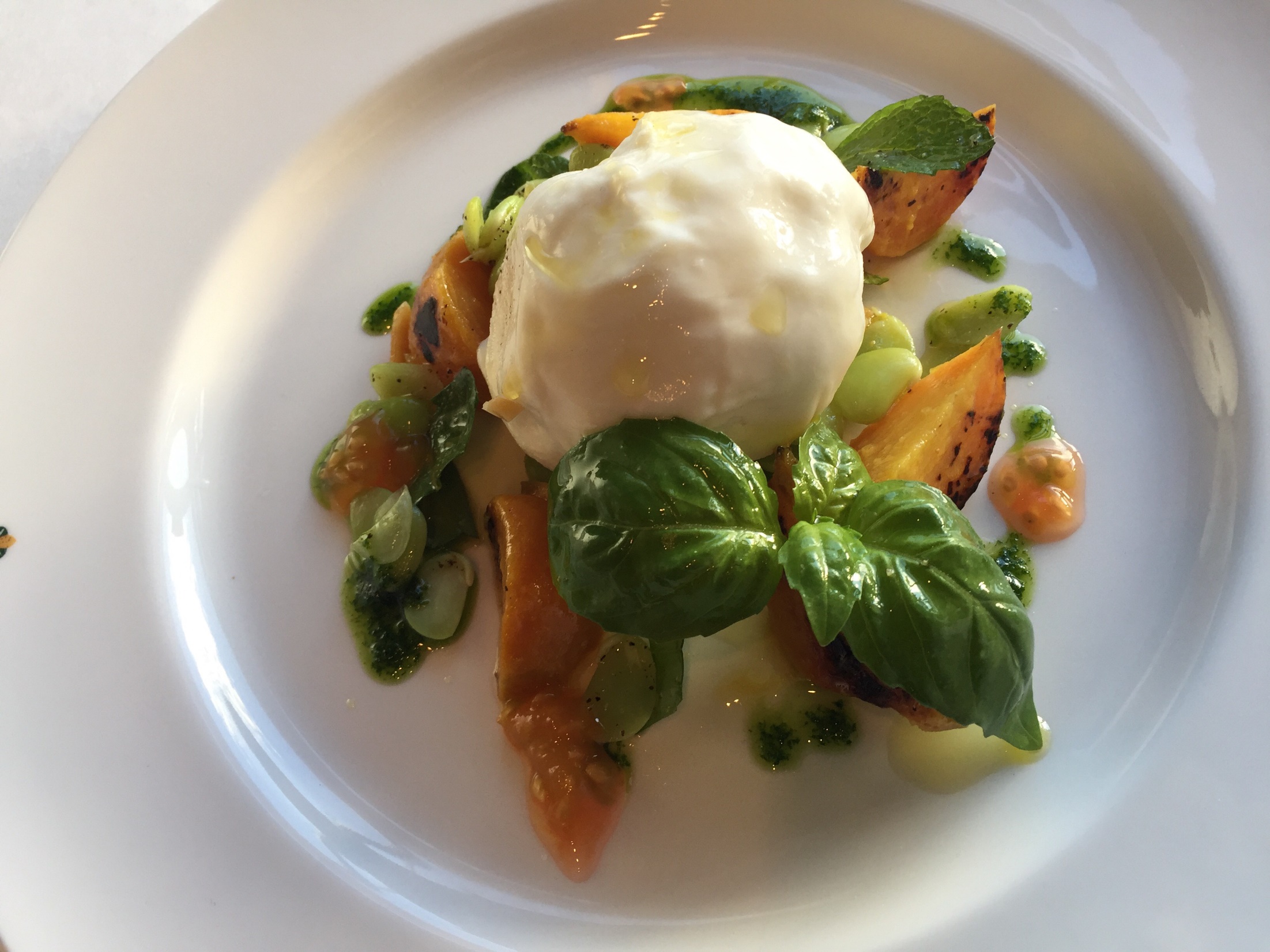 [Speaker Notes: Creamy Cow Burrata with Roast Yellon  beets,fava beans salad white vine vinegar Balsamic,and Toasted hazelnuts,]
[Speaker Notes: Creamy Cow Burrata with sun blast tomato  basil salad ,extra virgin oliv oil and balsamic reduction]
[Speaker Notes: Spiedini di Agnello-grilled marinated Lamb skewers with oregano&extra virgin oliv oil Rucola salad]
[Speaker Notes: Piemontesi Roasted bell peppers,capers, alici,green garlic basil vinaigrette]
[Speaker Notes: Frittino( Parranza) Chickpea fritters,Squid,Prawns,Eggplant]
[Speaker Notes: Frittino Paranza – chickpea fritters, squid, prawns, eggplant, green beans, carrots]
[Speaker Notes: Trota Salmonata ,citrus marinated  ocean trout,Zucchini salad,tomato water ,machè,parsley oil]
[Speaker Notes: Alici – zucchini, mozzarella, toasted house made crostini]
[Speaker Notes: Alici -Toasted house made bread crostini,mozzarella,zucchini]
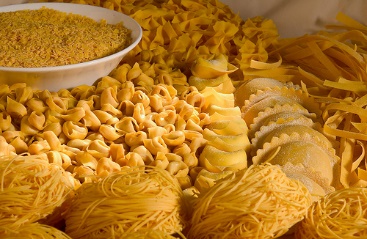 Home Made Pasta & Risotti
[Speaker Notes: Pasta e RIisotti]
[Speaker Notes: Buck Weat wide ribbon pasta ,celeriac, Nebbiolo,Braised,Short ribs]
[Speaker Notes: Piccage  Marjoran  infused long Pasta , white prawns.artichoke pesto,Ligurian oliv oil]
[Speaker Notes: Risotto'' Vialone Nano Rice'' Beets dolce latte,gorgonzola ,Pistacchio]
[Speaker Notes: Risotto'' Vialone Nano Rice'' Beets dolce latte,gorgonzola ,Pistacchio]
[Speaker Notes: Torchietti-whole wheat pasta ,foraged mushrooms,rosmarin]
[Speaker Notes: rtelloni,Mint speckled ,roasted Lamb,crosta nera Pecorino,Broccoli rabe]
[Speaker Notes: Grana Padano  Fondue,with Celery,Foraged  Mushrooms,Toasted Hazelnuts]
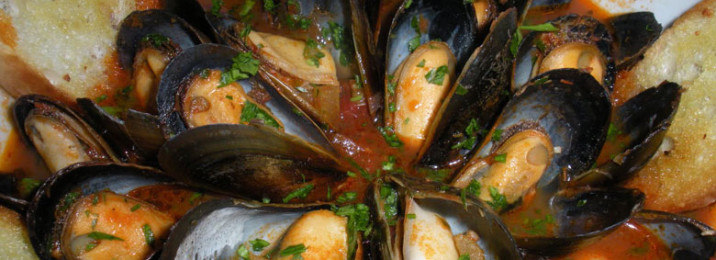 Mussel &Calamari  with garlic fresh Tomato ,served with garlic Bread
[Speaker Notes: ZUPPA DI CALAMARI E COZZE]
[Speaker Notes: Insalata  Di Sedano, Scarola E Pere Alla Scorza D'Arancia – escarole, white celery, pear, orange zest]
Secondi Piatti
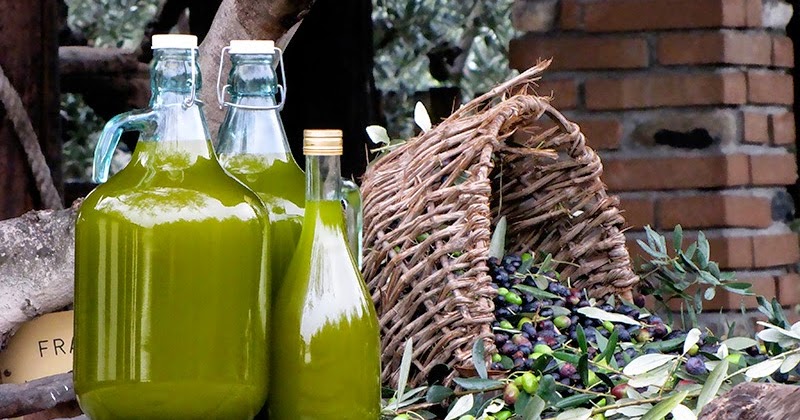 Secondi Piatti

                 	Meat & Fish
[Speaker Notes: Roman Seafood Papillote/Cartoccio
with Black Mussel, Shrimp, Grouper, scalops, Potato and Artichoke]
[Speaker Notes: Roman Seafood Papillote/Cartoccio
with Black Mussel, Shrimp, Grouper, scalops, Potato and Artichoke]
[Speaker Notes: Herb Trout Fillet ,lake Iseo a la mode di Francesco]
[Speaker Notes: Herb Trout Fillet ,lake Iseo a la mode di Francesco]
[Speaker Notes: Breaded Veal Vallet
Roasted Artichoke, Provolone, Marjoram roasted Potato]
[Speaker Notes: Breaded Veal Vallet – roasted artichoke, provolone, marjoram roasted potatoes]
[Speaker Notes: Breaded Veal Vallet – roasted artichoke, provolone, marjoram roasted potatoes]
[Speaker Notes: Breaded Veal Vallet – roasted artichoke, provolone, marjoram roasted potatoes]
[Speaker Notes: Porchetta
Rolled pork belly Toscana  with erbs ,fennel,celery  served with Potatoes of the day, & spinach ,Tomato stew]
[Speaker Notes: Porchetta
Rolled pork belly Toscana  with erbs ,fennel,celery  served with Potatoes of the day, & spinach ,Tomato stew]
[Speaker Notes: Scallopine di Pollo , Salsa al Limoncello con RosemarinoSeared Chicken Breast,Sorrento Lemon,Rosemary sauce,garlic,pinenuts and capers,served with fettuccine]
[Speaker Notes: Scallopine di Pollo , Salsa al Limoncello con RosemarinoSeared Chicken Breast,Sorrento Lemon,Rosemary sauce,garlic,pinenuts and capers,served with Forked Potatoes]
[Speaker Notes: Scallopine di Pollo , Salsa al Limoncello con RosemarinoSeared Chicken Breast,Sorrento Lemon,Rosemary sauce,garlic,pinenuts and capers,served with( fettuccine or Forked Potatoes)]
[Speaker Notes: Scallopine di Pollo , Salsa al Limoncello con RosemarinoSeared Chicken Breast,Sorrento Lemon,Rosemary sauce,garlic,pinenuts and capers,served with fettuccine]
[Speaker Notes: Brasato di Manzo, Barolo & PancettaSlow braised Beef boneless short ribs in rich red wine sauce, Root Vegetable Casserole]
[Speaker Notes: Polenta SofficeSoft Polenta with Mushrooms, Fresh Mozzarella Cheese and Truffle Essence]
Selezione dei Formaggi Italiani,
Truffle-Honey,&Special Bread
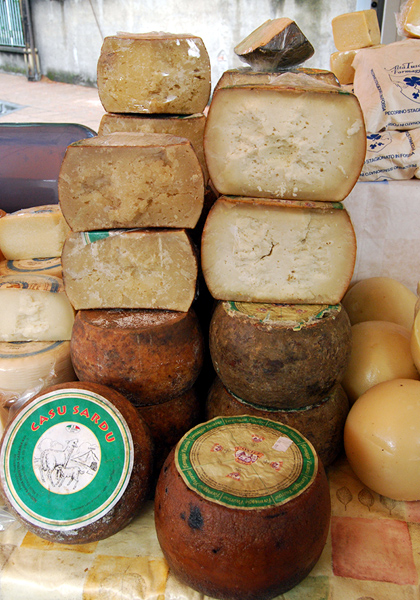 (Slide 3) Deconstructed Tiramisu, espresso Sauce, Dark Chocolate Mousse and Coffee Kahlua Jelly.
(Slide 5,6) Vanilla Panna Cotta, Blueberry Compote, Almond Biscuit, Lemon Cream and Whipped Cream
(Slide 7,8) Fresh Berries Zabaglione
(Slide 9,10) Surprise
(Slide 11,12) Chocolate Rocher (Norman Love)
47
48
COFFEE KAHLUA JELLY
CHOCOLATE BISCUIT
CHOCOLATE DECOR
MASCARPONE 
CREAM
49
ESPRESSO SAUCE
CHOCOLATE MOUSSE
50
MARSALA 
SABAYON
STRAWBERRIESBLUEBERRIESRASPBERRIES
51
52
54
VANILLA PANNA COTTASTRAWBERRY COULIS
RED BERRIES SABAYON
TIRAMISU
CHOCOLATE 
ROCHER
55
56
CHOCOLATE DECOR
CARAMELIZED 
HAZELNUT
DARK CHOCOLATE 
MOUSSE
DARK 
CHOCOLATE
HAZELNUT CHOCOLATE
FEUILLENTINE
57